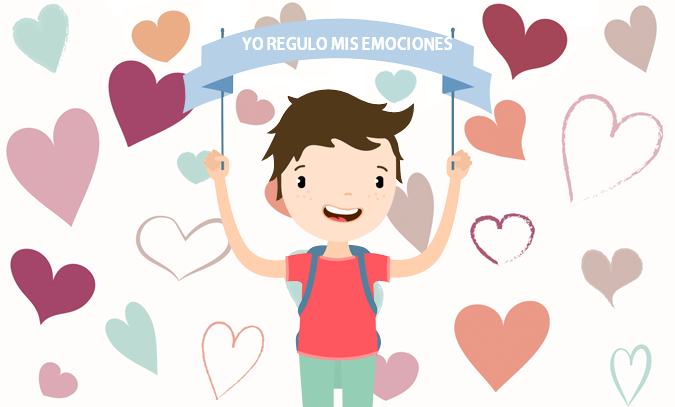 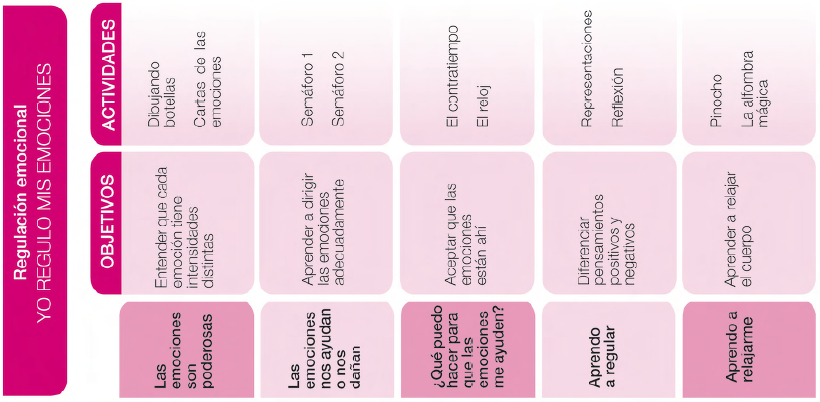 Actividades Primaria (6 – 9 Años)
Conciencia Emocional: Yo regulo mis emociones
Conciencia Emocional: Yo regulo mis emociones
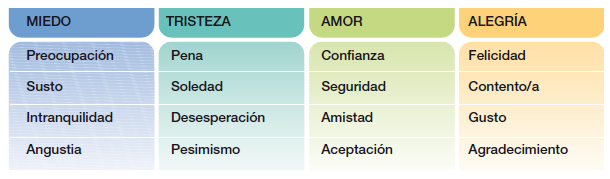 Conciencia Emocional: Yo regulo mis emociones
Conciencia Emocional: Yo regulo mis emociones
Conciencia Emocional: Yo regulo mis emociones
Conciencia Emocional: Yo regulo mis emociones
Conciencia Emocional: Yo regulo mis emociones
Conciencia Emocional: Yo regulo mis emociones
Conciencia Emocional: Yo regulo mis emociones
Conciencia Emocional: Yo regulo mis emociones